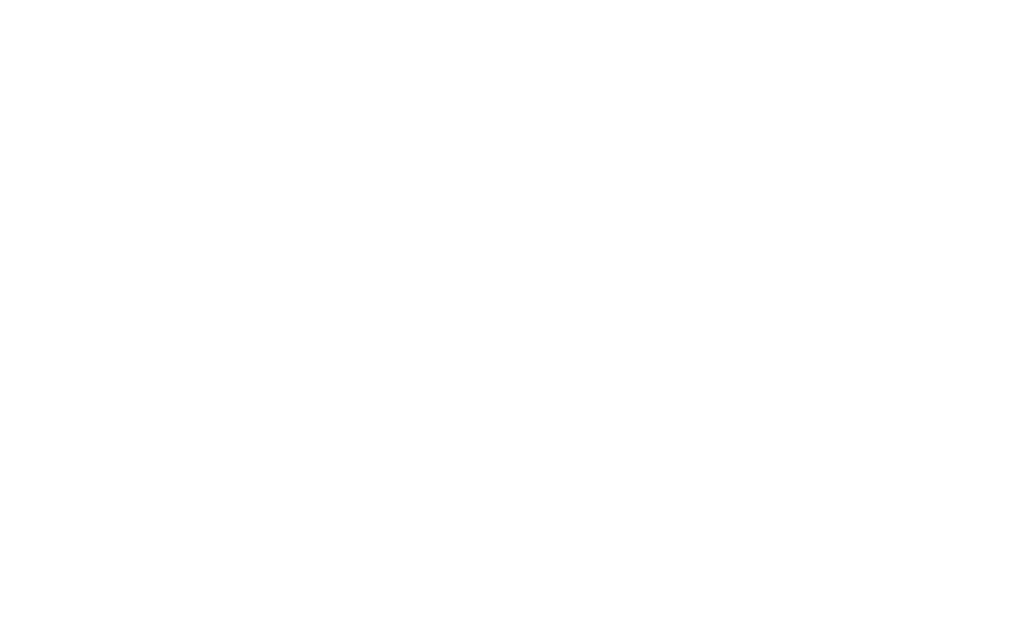 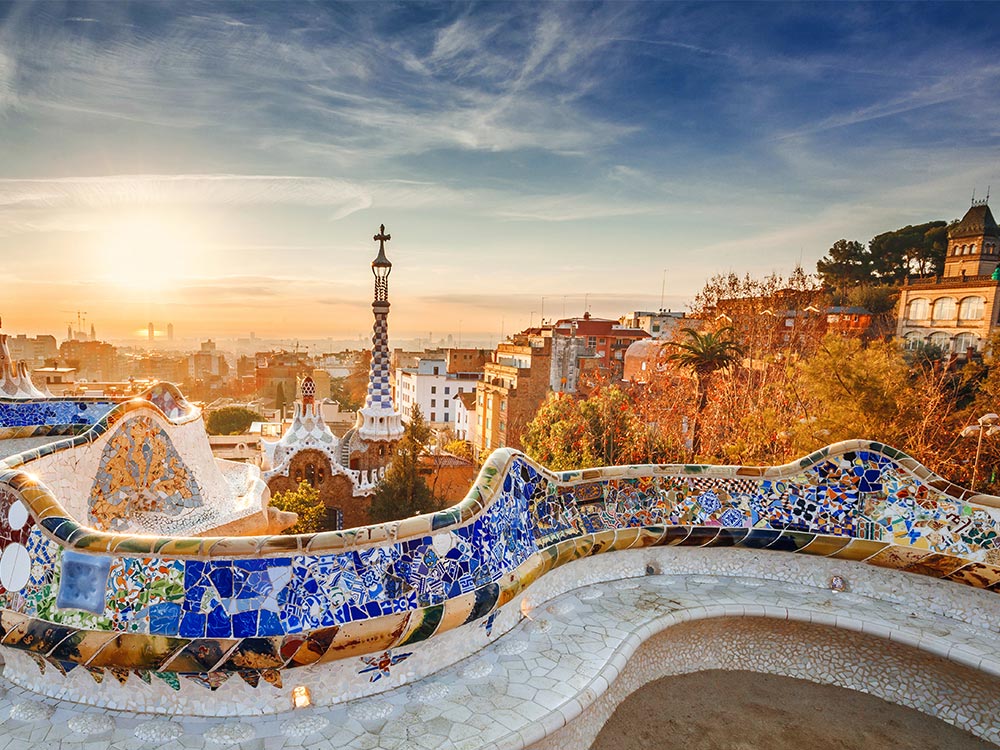 Meeting with ICANN Board 
23 October 2018
ICANN63
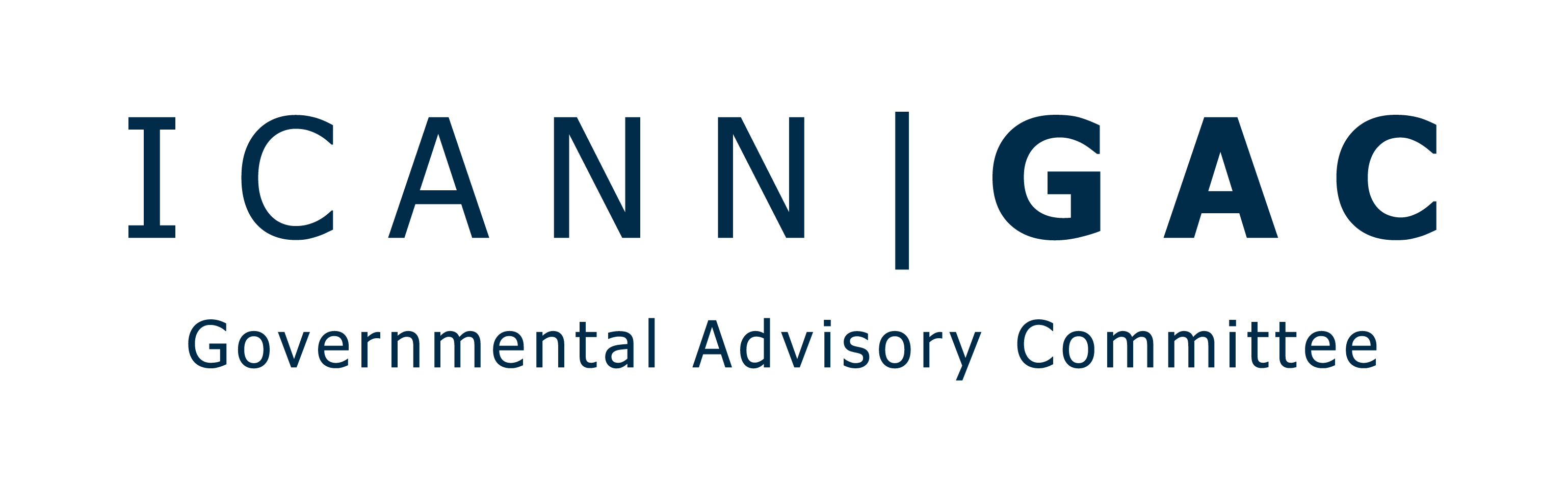 For information: To note and welcome progress achieved in the process of reconciliation of the GAC’s longstanding advice and GNSO’s past policy recommendations on the protections of the Red Cross and Red Crescent designations and identifiers; and specifically to welcome the GNSO’s recent recommendations on this matter, and invite the Board to adopt such recommendations at the soonest opportunity, while maintaining temporary protections on other still unresolved issues (acronyms/initials)
For information: Update on dot.Amazon 
Follow-up on next steps arising from the Board-GAC dialogue on 2-character codes at the second level
What does the Board see as next steps in attempting to reconcile conflicting advice between the GNSO PDP and the GAC with regard to IGO-INGO access to curative rights protection mechanisms?
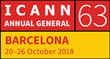 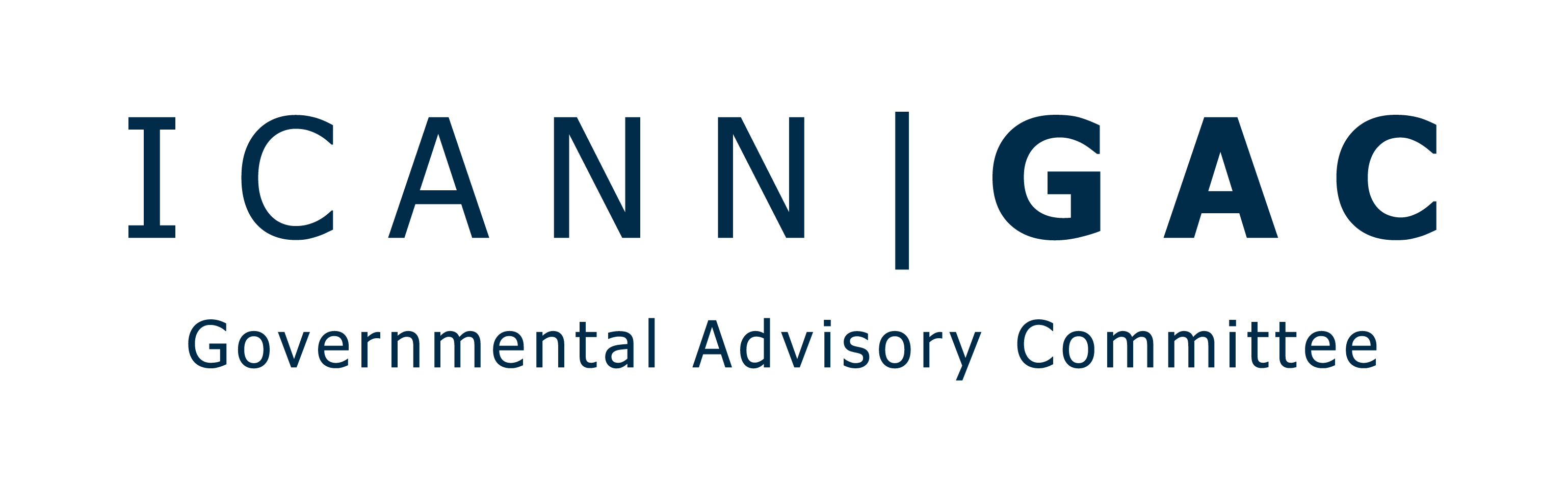 What is the process and timing for development of a Unified Access Model?
Can the Board provide an update on expected implications of the ICANN v. EPAG Domain services case?
Is there a contingency plan from ICANN in the event that the Expedited Policy Development Process is unable to reach agreement on a final permanent model to replace the Temporary Specification?
What is the Board’s initial reaction to this week’s High Level Governmental Meeting?
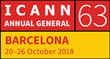 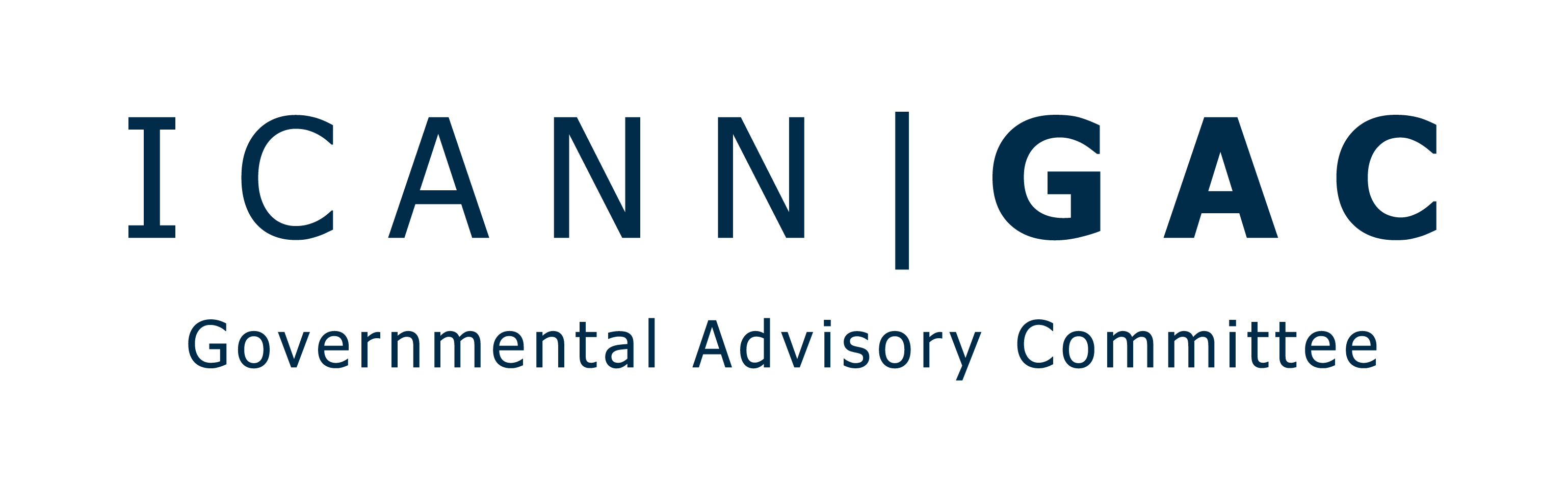 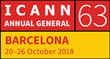